শিক্ষক পরিচিতি
নাম			: মুনিরুল ইসলাম
আইডি নং 	: ২০০০২৪০৭১
সেশনঃ		: ২০১৯-২০১৯
ব্যাচ			: ২০২০
শ্রেণি		: ৯ম
বিষয়		: ICT

শিক্ষা প্রতিষ্ঠান :
ঈশ্বরগঞ্জ গার্লস স্কুল এন্ড কলেজ
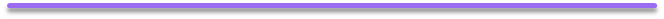 প্রিয় ৯ম শ্রেনির ছাত্রছাত্রী, ICT ক্লাসে তোমাদের সবাইকে স্বাগতম
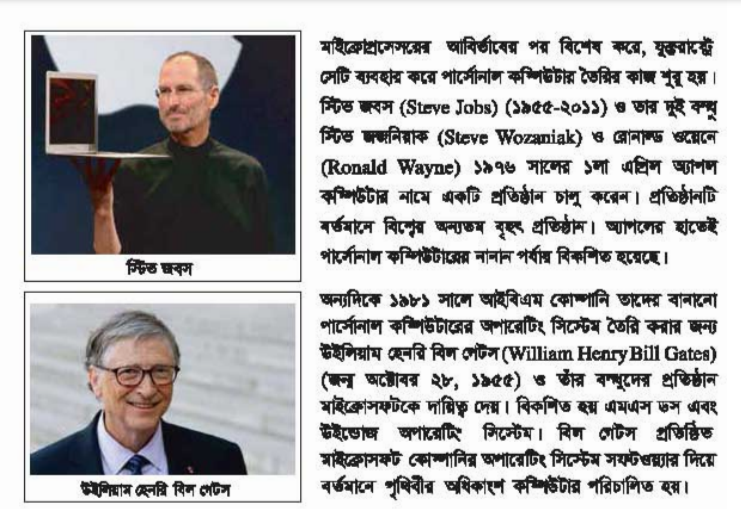 পাশের ছবিতে তোমরা একটি বইয়ের পাতার ছবি দেখতে পাচ্ছ। যেখানে দুইজন ব্যক্তি ও তাদের সম্পর্কে কিছু তথ্য খুব সুন্দর বর্ণে লেখা আছে।
কিন্তু…
একটি প্রশ্ন !
এত সুন্দর করে ছবি ও লেখা কিভাবে পাশাপাশি রেখে সুন্দরভাবে উপস্থাপন করা হয় বা কম্পিউটারের কোন সফটওয়্যার দিয়ে কাজটি করা হয় তা কি তোমরা জান?
এবার বলো…
আমাদের আজকের পাঠ শিরোনাম কী হতে পারে?
ওয়ার্ড
প্রসেসর
পাঠ শিরোনাম
শিখনফল
১. ওয়ার্ড প্রসেসর কী তা জানতে পারবে।
২. এর প্রাথমিক ব্যবহার বর্ননা করতে পারবে।
৩. এর গুরুত্বপূর্ণ ব্যবহারগুলো শিখতে পারবে।
১. ওয়ার্ড প্রসেসর (Word processor) কী
ওয়ার্ড প্রসেসর হল একটি কম্পিউটার আপ্লিকেশন যা ডকুমেন্ট প্রস্তুত, সম্পাদনা, ডকুমেন্টের গঠন নির্ধারণ, ডকুমেন্ট সংরক্ষণ ও মুদ্রণ করার কাজে ব্যবহৃত হয়।
আমার সাধারনত যে ওয়ার্ড প্রসেসর ব্যবহার করে থাকি তার নাম হল “মাইক্রোসফট ওয়ার্ড”।

এছাড়াও Google Docs, Apple Pages, WordPad, Notepad ইত্যাদি নামে এ রকম আরো অনেক সফটওয়্যার রয়েছে। চলুন “মাইক্রোসফট ওয়ার্ড” টি আমরা ওপেন করি। এবার আমরা এর বৈশিষ্ট্য সম্পর্কে জানব।
ওয়ার্ড প্রসেসর এর বৈশিষ্ট্য
লেখার মাঝখানে নতুন কোনো লেখা/ছবি সন্নিবেশিত করা যায় এবং অপ্রয়োজনীয় কোনো লেখা মুছে দেওয়া যায়। 
কোনো শব্দ বদলিয়ে স্বয়ংক্রিয়ভাবে অন্য কোনো শব্দ বসানো যায়।
বানান ভুল ও ব্যাকরণগত ভুল নির্ণয় ও সংশোধন করা যায়।
ভবিষ্যতের জন্য ফাইলগুলোকে সেভ করে রাখা যায়।
বিভিন্ন কালারের এবং font এর text লেখা যায়।
সহজেই বহন করা যায় ও অনলাইনে প্রেরন করা যায়।
Copy ও paste করে সময় বাচানো যায়।

আরও অনেক অনেক সুবিধা এতে রয়েছে। এবার দেখব কিভাবে  মাইক্রোসফফট ওয়ার্ড ওপেন করা যায়।
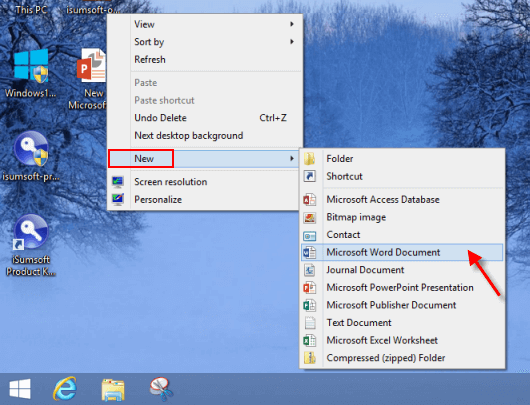 ওয়ার্ড ইন্টারফেস এর পরিচিতি
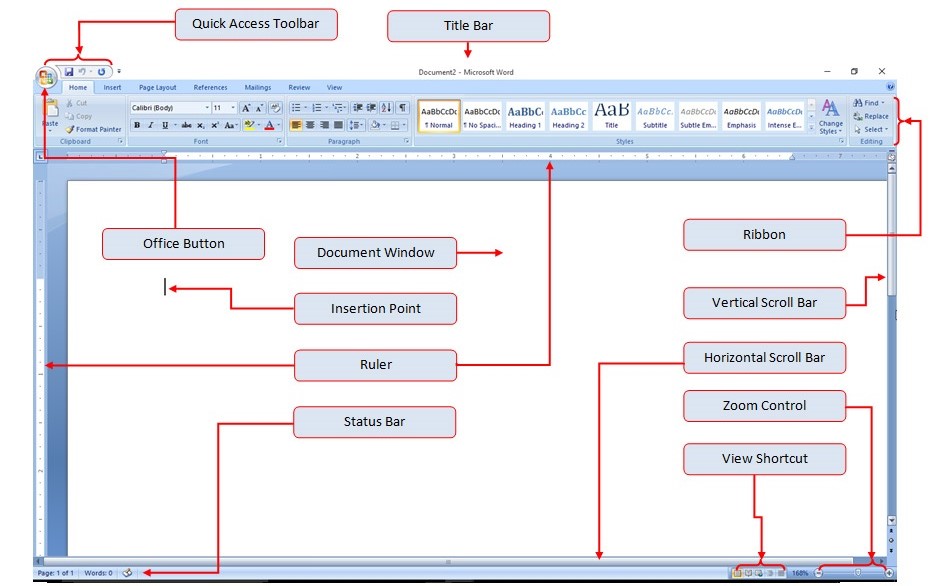 দলীয় কাজ
ওয়ার্ড প্রসেসরের বৈশিষ্ট্য ও ব্যবহার সংক্ষেপে লিখ।
মূল্যায়ন(একক কাজ)
এবার নিজ নিজ ল্যাপটপে একটি ওয়ার্ড ফাইল ওপেন করে নিজের নাম লিখ। এবং সেভ কর। ভিন্ন ভিন্ন ফন্ট ও কালার ব্যবহার কর।
বাড়ির কাজ
ওয়ার্ড প্রসেসরের ৫টি সুবিধা একটি ওয়ার্ড ফাইলে লিখে ল্যাব অফিসে জমা দাও।
ধন্যবাদ সবাইকে